Mixed-Method Assessment of Validity and Cross-Subgroup Comparability
Kristen Miller, Aaron Maitland, Jose-Luis Padilla, Mitch Loeb
Pain Questions
In the past 3 months, how often did you have pain?  Would you say never, some days, most days or every day?

[If at least some days] Thinking about the last time you had pain, how much pain did you have?  Would you say a little, a lot, or somewhere in between?
Descriptive Follow-up Questions
Please tell me which of the following statements, if any, describe your pain.

It is constantly present.			
Sometimes I’m in a lot of pain and sometimes it’s not so bad.
Sometimes it is unbearable and excruciating.		
When I get my mind on other things, I am not aware of the pain.		
Medication can take my pain away completely.		
My pain is because of work.	
My pain is because of exercise.
Field Interviews
2010 National Health Interview Survey
Subset:  ¼ of HIS; N=6775
Interviewer administered
Results:
Descriptive Follow-Up Variables
Problem if:  
Constant or unbearable
	(False Negative)
Problem if:  
Medicine takes away or sometimes not aware
	(False Positive)
Percent of problem cases
Demographic analysis of problem casesAge
Demographic analysis of problem casesEducation
Demographic analysis of problem casesIncome
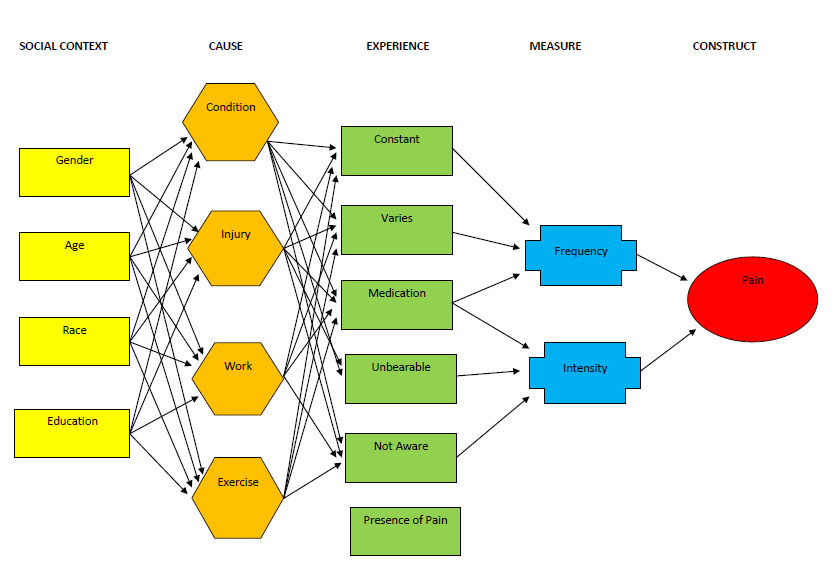